TRƯỜNG THCS AN HÒA
MÔN KHOA HỌC TỰ NHIÊN 8
CHÀO MỪNG CÁC EM HỌC SINH
GIÁO VIÊN: BÙI THỊ NHI
Thứ năm, ngày 20/ 11/ 2023
Bài 11   MUỐI
I - Khái niệm
Quan sát Bảng 11.1 và thực hiện các yêu cầu sau:
1. Nhận xét về sự khác nhau giữa thành phần phân tử của acid (chất phản ứng) và muối (chất sản phẩm). Đặc điểm chung của các phản ứng ở Bảng 11.1 là gì?
2. Nhận xét về cách gọi tên muối.
Muối là hợp chất, được tạo thành từ sự thay thế ion H+ của acid bằng ion kim loại hoặc in ammonium (NH4+)
Ví dụ: Na2SO4 (sodium sulfate); NH4Cl (ammonium choloride)
Công thức phân tử của muối gồm có cation kim loại và anion gốc acid.
Cách gọi tên:
Tên kim loại (hóa trị, đối với kim loại nhiều hóa trị) + tên gốc acid) + tên gốc acid
?
1. Viết công thức của  các muối sau: potassium sulfate, sodium hydrogensulfate, sodium hydrogencarbonat, sodium chloride, sodium nitrate, calcium hydrogenphosphate, magnesium sulfate, copper (II) sulfate.
2. Gọi tên các muối sau: AlCl3, KCl, Al2(SO4)3, MgSO4, NH4NO3, NaHCO3.
3. Viết phương trình hóa học của phản ứng tạo thành muối KCl và MgSO4.
?
1. Viết công thức của  các muối sau: potassium sulfate, sodium hydrogensulfate, sodium hydrogencarbonat, sodium chloride, sodium nitrate, calcium hydrogenphosphate, magnesium sulfate, copper (II) sulfate.
2. Gọi tên các muối sau: AlCl3, KCl, Al2(SO4)3, MgSO4, NH4NO3, NaHCO3.
3. Viết phương trình hóa học của phản ứng tạo thành muối KCl và MgSO4.
?
1.  - Potassium sulfate: K2SO4
- Sodium hydrogensulfate: NaHSO4
- Sodium hydrogencarbonat: NaHCO3
- Sodium chloride: NaCl
- Sodium nitrate: NaNO3
- Calcium hydrogenphosphate: CaHPO4
- Magnesium sulfate: MgSO4
- Copper (II) sulfate: CuSO4
?
2. - AlCl3: aluminium chloride
 - KCl: potasium chloride
 - Al2(SO4)3: aluminium sulfate
 - MgSO4: magnesium sulfate
- NH4NO3: ammonium nitrate
 - NaHCO3: sodium hydrogencarbonat
?
3. - Phương trình hóa học của phản ứng tạo thành muối KCl:
K + HCl → KCl + H2
KOH  + HCl → KCl  + H2O
K2O + 2HCl → 2KCl + H2O
?
3. - Phương trình hóa học của phản ứng tạo thành muối MgSO4:
Mg + 2HCl → MgCl2 + H2
Mg(OH)2  + 2HCl → MgCl2  + 2H2O
MgO + 2HCl → MgCl2 + H2O
II - Tính tan của muối
t: chất dễ tan trong nước.
i: chất ít tan (độ tan nhỏ hơn 1g/100g nước).
k: chất không tan (độ tan nhỏ hơn 0,01/100g nước).
(-): chất không tồn tại hoặc bị nước phân hủy
III - Tính chất hóa học
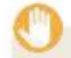 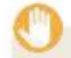 Tìm hiểu tính chất hóa học của muối
Chuẩn bị: Các dung dịch: H2SO4  loãng, NaOH loãng, Na2SO4, CuSO4; 4 ống nghiệm: ống (1) chứa 1 đinh sắt đã được làm sạch, ống (2) và (3) mỗi ống nghiệm chứa khoảng 1mL dung dịch BaCl2, ống (4) chứa khoảng 1mL dung dịch CuSO4.
Tiến hành: ống (1) cho khoảng 2mL dung dịch CuSO4; ống (2) cho khoảng 1mL dung dịch H2SO4; ống (3) cho khoảng 1 mL dung dịch Na2SO4; ống (4) cho khoảng 1mL dung dịch NaOH.
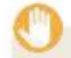 Quan sát hiện tượng xảy ra ở mỗi ống nghiệm và thực hiện các yêu cầu sau:
1. Viết phương trình hóa học, giải thích hiện tượng xảy ra.
2. Thảo luận nhóm rút ra kết luận về tính chất hóa học của muối.
III - Tính chất hóa học
- Dung dịch muối tác dụng với kim loại
Zn + FeSO4 → ZnSO4 + Fe
- Muối tác dụng với dung dịch acid
CaCO3 + 2HCl → CaCl2 + CO2 + H2O
- Dung dịch muối tác dụng với dung dịch base
FeSO4 + 2NaOH → Fe(OH)2 + Na2SO4
- Dung dịch muối tác dụng với dung dịch muối
 2AgNO3  + BaCl2 → 2AgCl + Ba(NO3)2
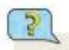 Trong dung dịch, giữa các cặp chất nào sau đây có xảy ra phản ứng? Viết phương trình hóa học của các phản ứng đó.
Phương trình hóa học
Na2CO3     +   Ca(NO3)2    →   2NaNO3   +   CaCO3
Na2SO4    +   Ca(NO3)2    →   2NaNO3   +  CaSO4
Na2CO3    +   BaCl2    →   2NaCl  +   BaCO3
Na2SO4    +   BaCl2    →   2NaCl   +  BaSO4
Na2CO3     +   2HNO3    →   2NaNO3   +  CO2 + H2O
IV - Điều chế
- Dung dịch acid tác dụng với base
     HCl    +    NaOH   →   NaCl   +   H2O
- Dung dịch acid tác dụng với oxide base
   2HNO3   +   CuO   →  Cu(NO3)2   +   H2O
- Dung dịch acid tác dụng với muối
    H2SO4   +   BaCl2   →   BaSO4   +   2HCl
- Oxide acid tác dụng với dung dịch base
    CO2   +   NaOH   →  Na2CO3    +   H2O
- Dung dịch muối tác dụng với dung dịch muối
     NaCl    +   AgNO3   →  AgCl   +   NaNO3
V – Mối quan hệ giữa các hợp chất vô cơ
OXIDE BASE
OXIDE ACID
+ Base
+ Acid
MUỐI
+ Acid
+ Kim loại
+ Base
+ Oxide base
+ Muối
+ Acid
+ Oxide acid
+ Muối
BASE
ACID
Hình 11.2 Sơ đồ biểu diễn mối quan hệ giữa các hợp chất vô cơ
Tính chất hóa học của các hợp chất vô cơ được tóm tắt bằng sơ đồ dưới đây:
OXIDE ACID
OXIDE BASE
+ Base
+ Acid
MUỐI
+ Acid
+ Kim loại
+ Base
+ Oxide base
+ Muối
+ Acid
+ Oxide acid
+ Muối
BASE
ACID
Dựa vào sơ đồ Hình 11.2 và cho biết tính chất của oxide, acid, base. Viết phương trình hóa học minh họa.
CẢM ƠN CÁC EM
ĐÃ THAM GIA TIẾT HỌC!